স্বাগতম
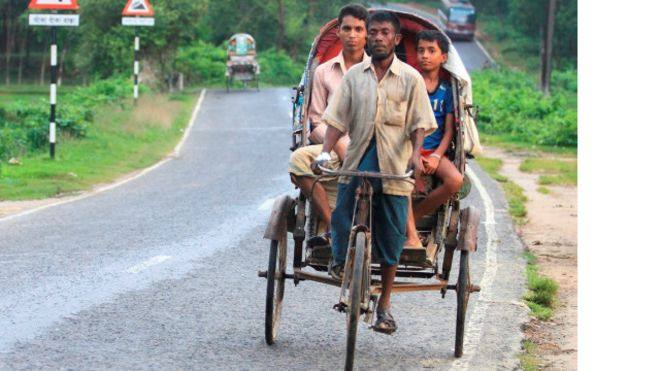 পরিচিতি
পাঠ পরিচিতি
মোঃ মিজানুর রহমান 
সহকারি  শিক্ষক 
ধলা বহুমুখী আলিম মাদ্রাসা 
সেল: ০১৭১৮৫৮৯৫৪৮
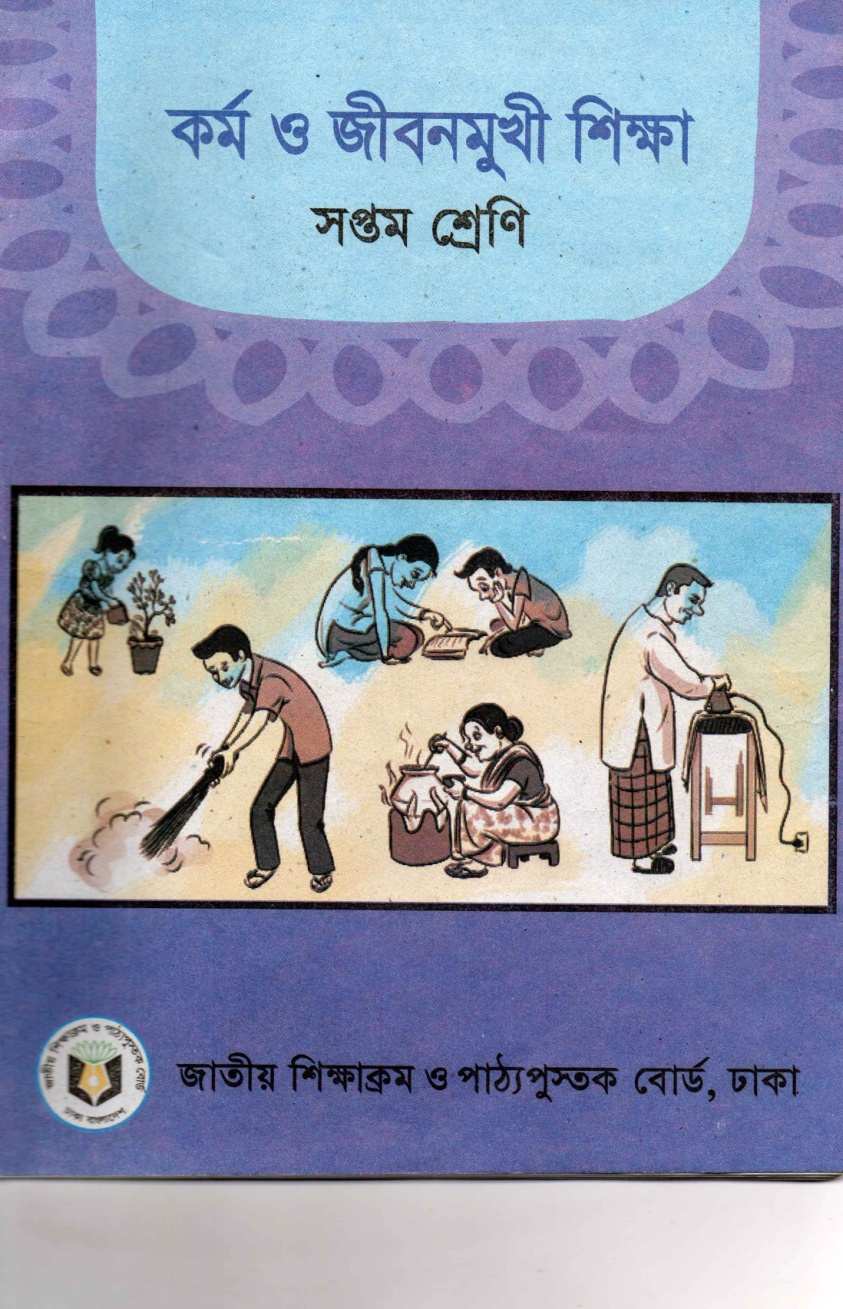 অধ্যায়: ১, পাঠ: ১, সময় ৫০ মিনিট
ছবিতে তোমরা কি দেখছ ?
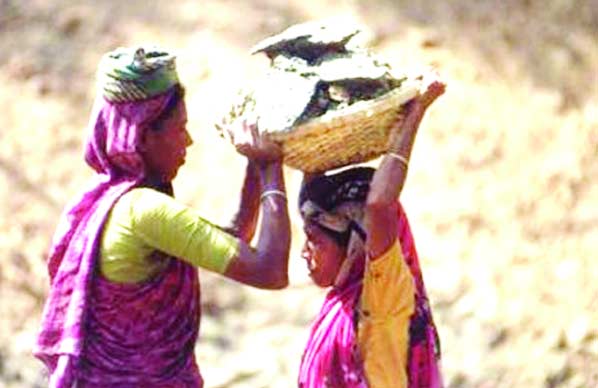 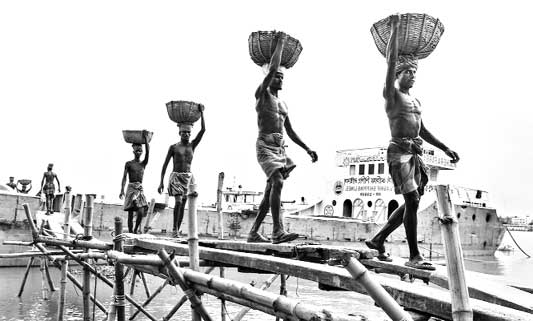 আজকের পাঠ-
কায়িক শ্রম
শিখনফল
এই পাঠ শেষে শিক্ষার্থীরা --- 
১। কায়িক শ্রমের ধারণা ব্যাখ্যা করতে পারবে।
২। কায়িক শ্রমের গুরুত্ব ব্যাখ্যা করতে পারবে।
৩। পরিষ্কার পরিচ্ছন্ন থাকার পেছনে কায়িক শ্রমের ভূমিকা ব্যাখ্যা করতে পারবে।
কায়িক শ্রমের গুরুত্ব
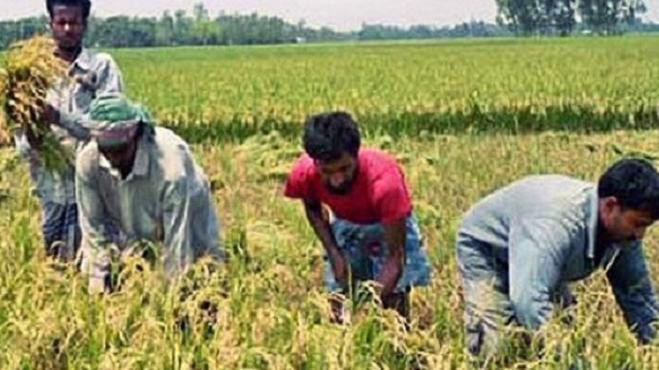 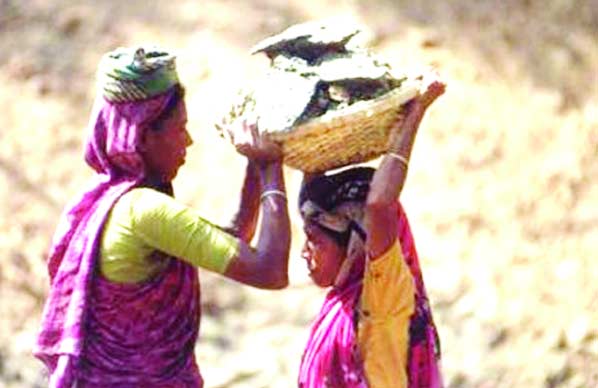 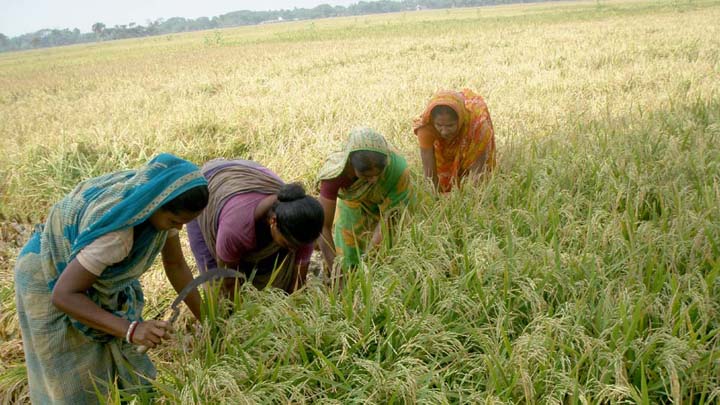 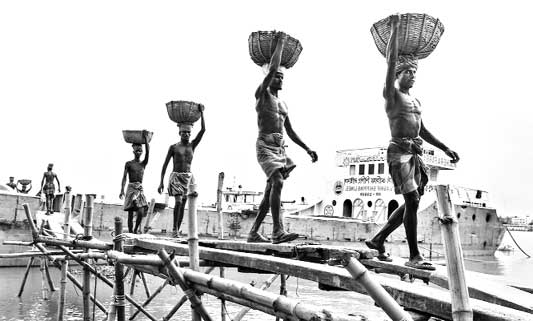 কায়িক শ্রম
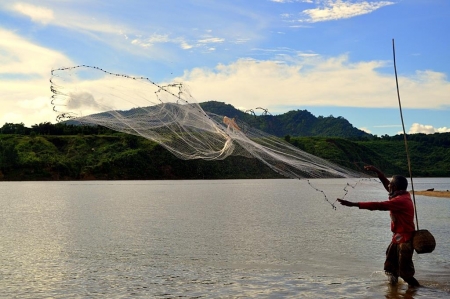 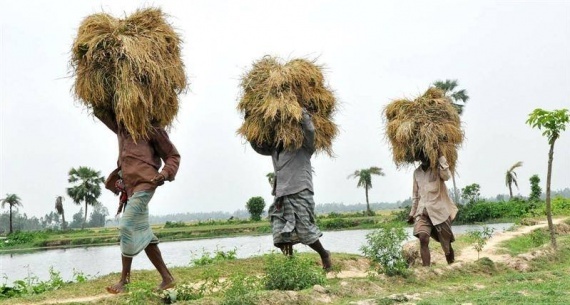 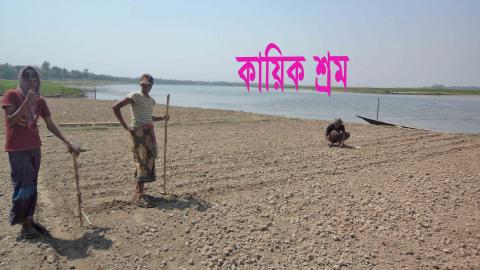 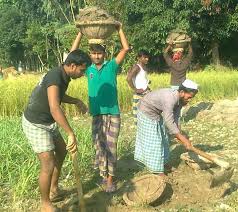 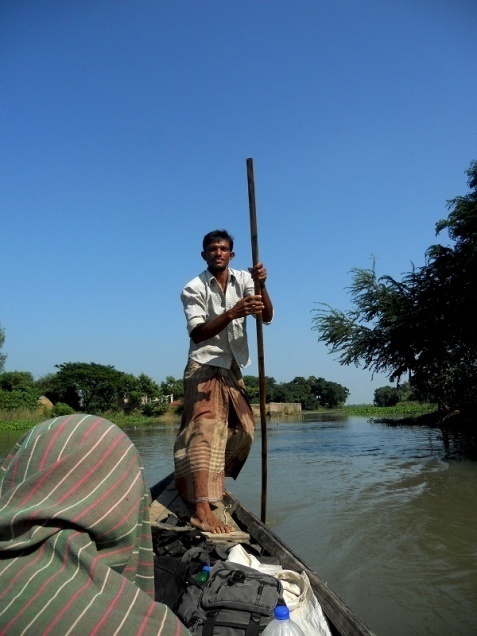 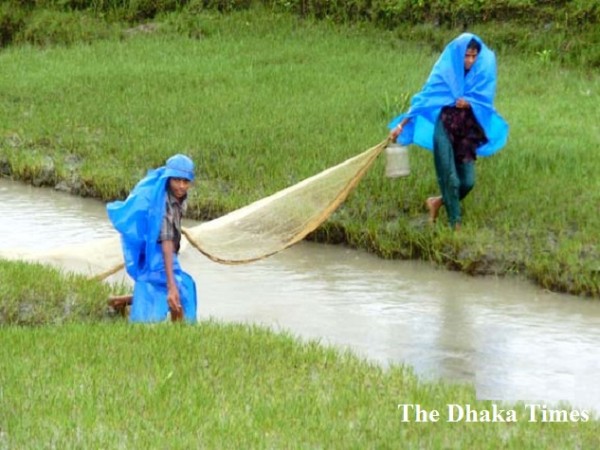 কায়িক শ্রমের ধারণা
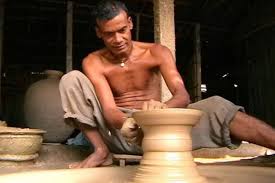 কায়িক শ্রম হল শারীরিক পরিশ্রম। অন্যভাবে বলা যায় কায়িক শ্রম হল মানুষের পুঁজিবিহীন জীবিকা অর্জনের মাধ্যম
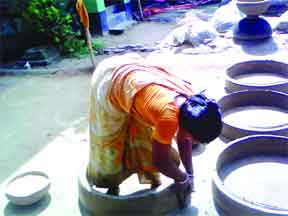 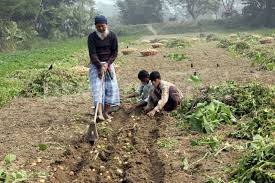 জোড়ায় কাজ
তোমার পরিবারের সদস্যরা সাধারণত কী কী কায়িক পরিশ্রম করে?
এদের কাজের মাধ্যমে আমরা কীভাবে উপকৃত হই
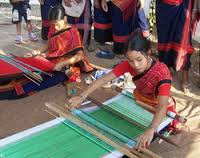 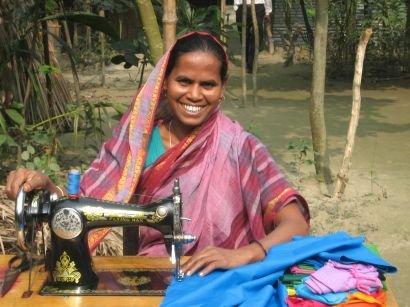 এই ধরনের কাজ সমাজকে কীভাবে উপকৃত করে?
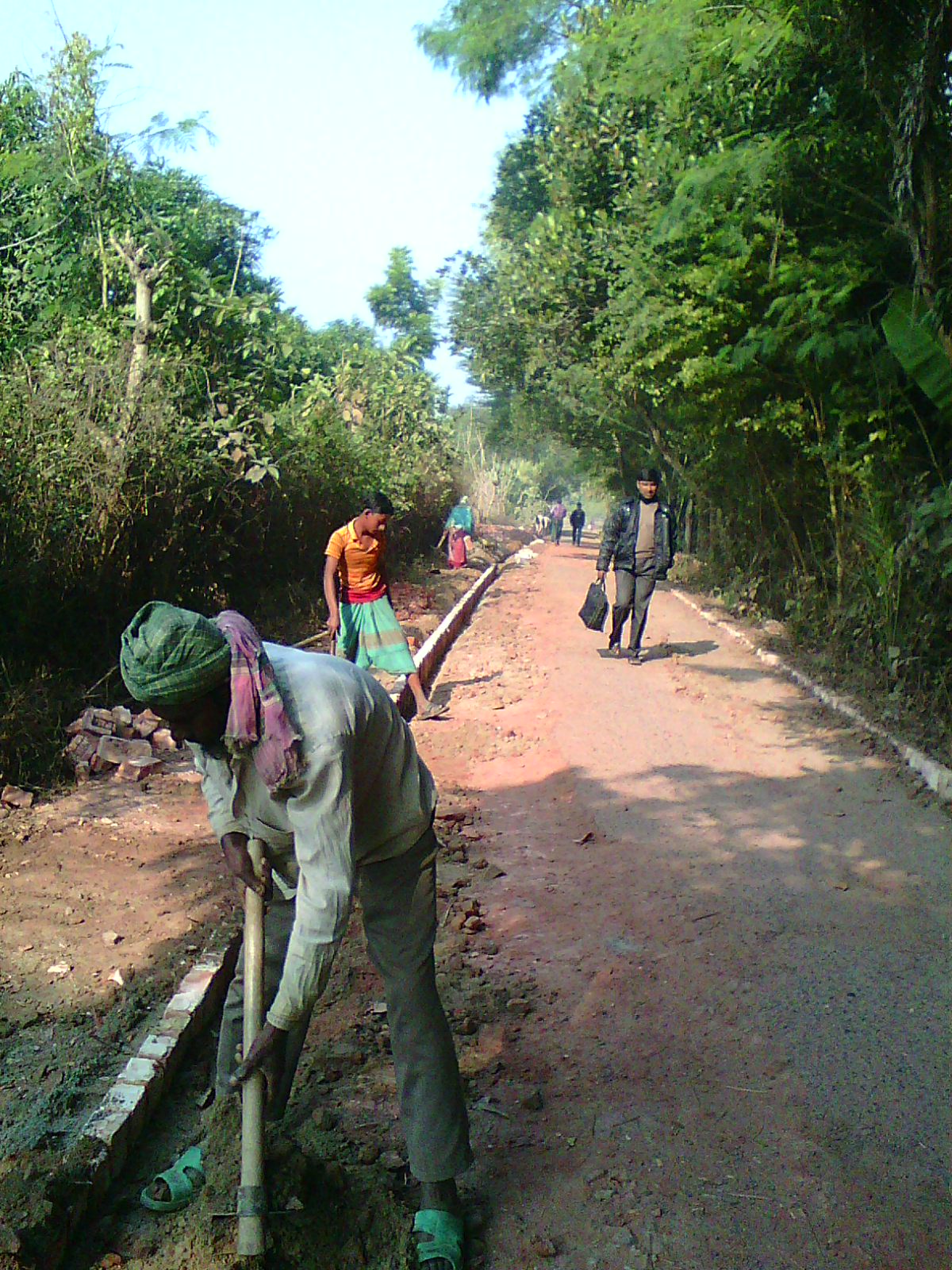 এদের কাজের মাধ্যমে আমরা কীভাবে উপকৃত হই
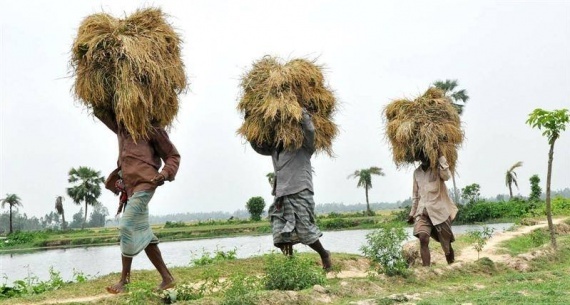 এই কাজের মাধ্যমে আমরা কীভাবে উপকৃত হই
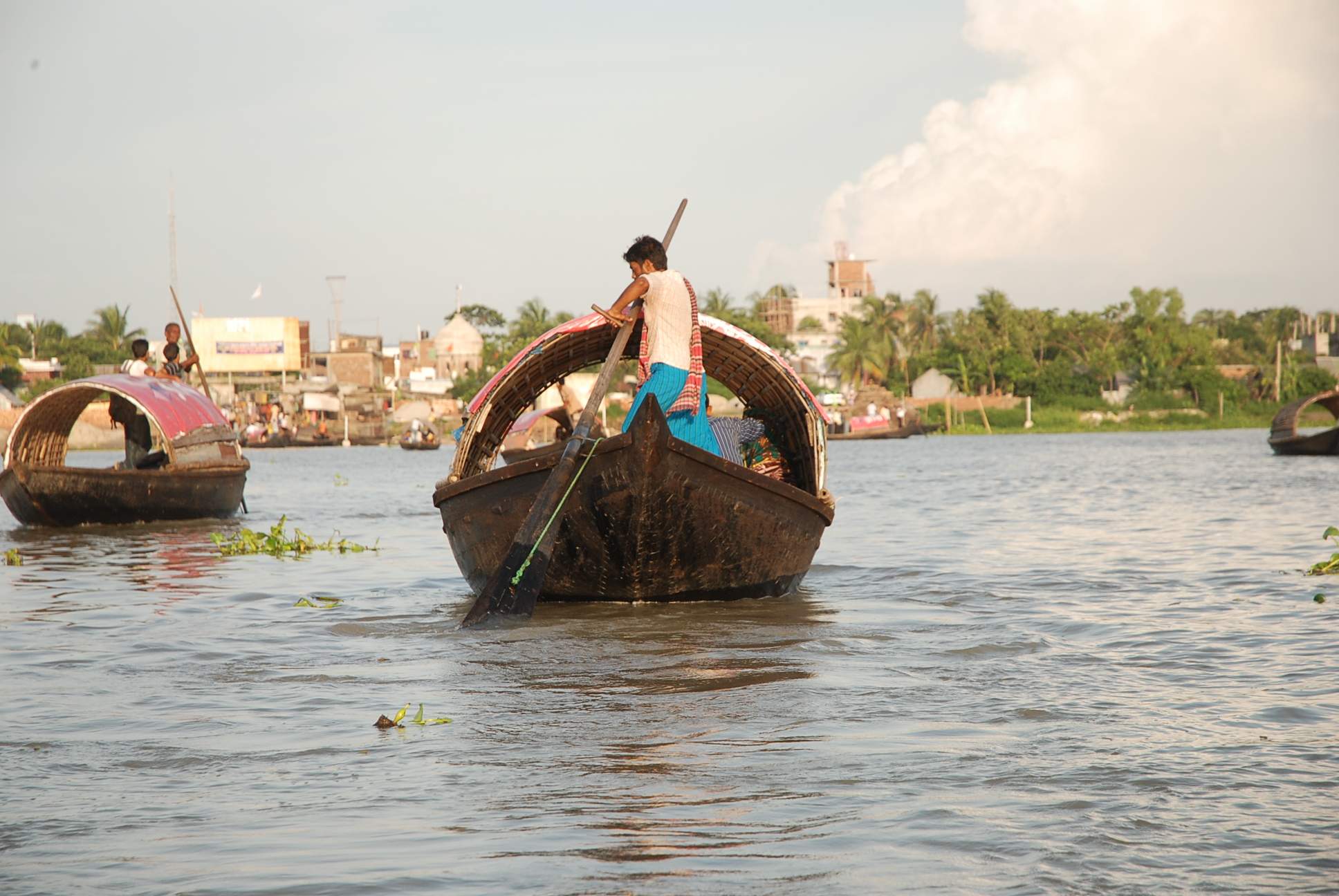 পরিষ্কার-পরিছন্ন থাকার জন্য কোন শ্রমের প্রয়োজন হয়?
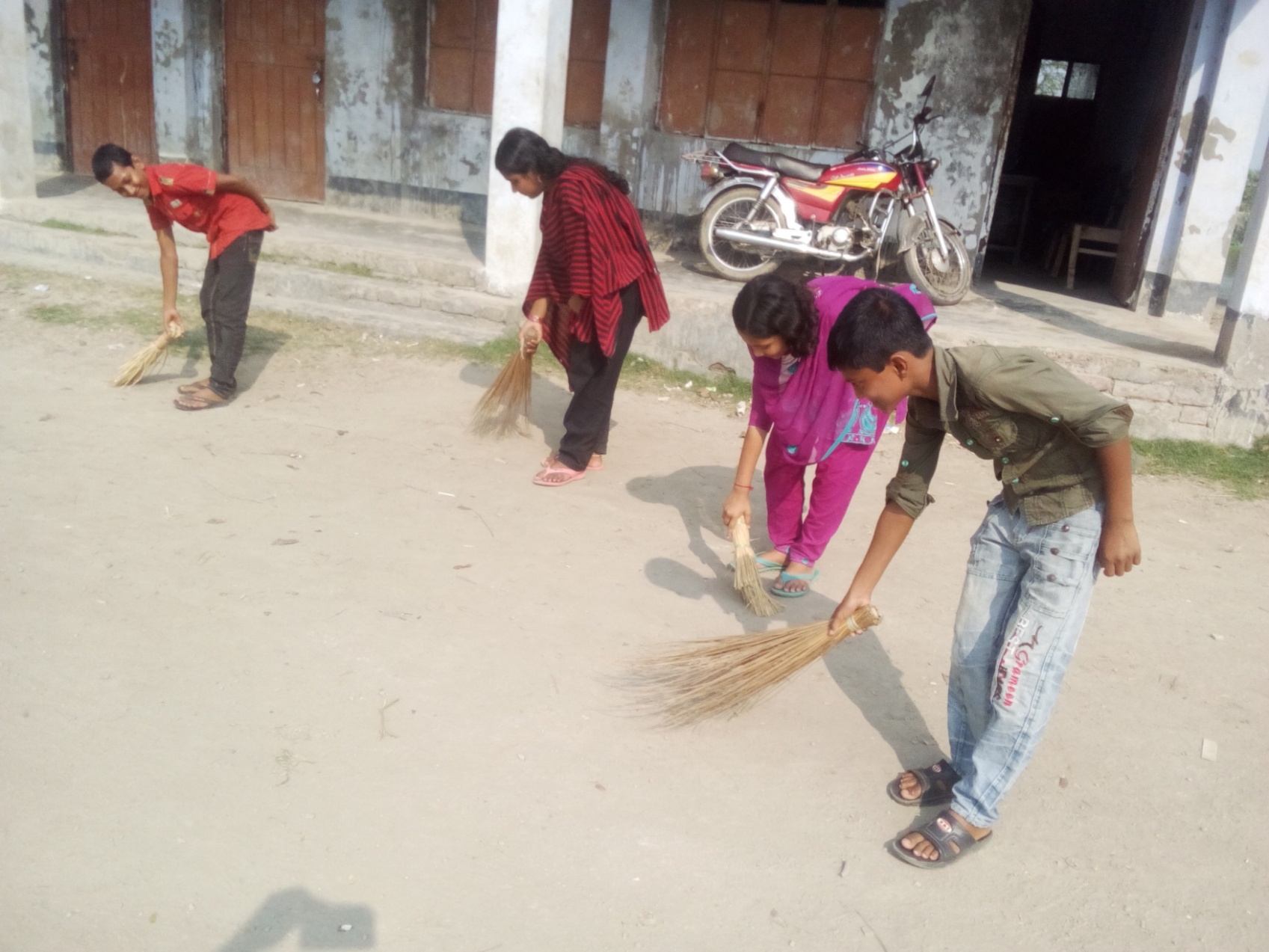 কায়িকশ্রম
দলীয় কাজ
সময়: ৮ মিনিট
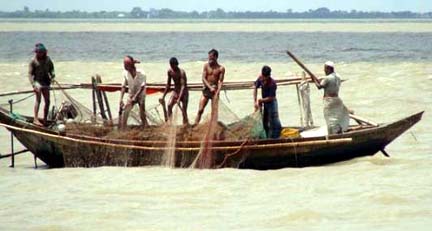 কায়িক শ্রমের মাধ্যমে পরিবার এবং সমাজ কীভাবে উপকৃত হয়?
মূল্যায়ন
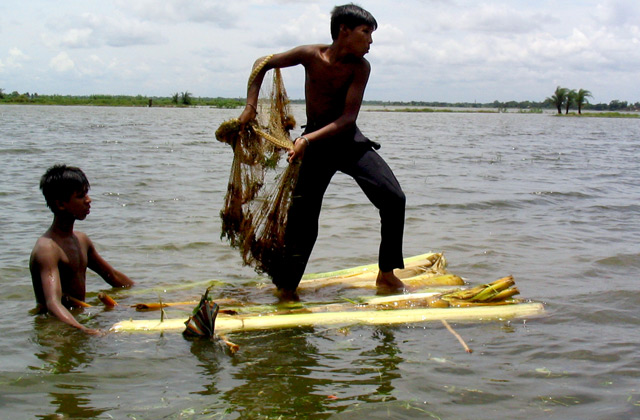 কায়িক শ্রম কী?
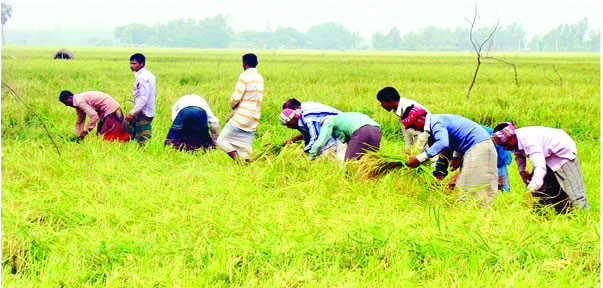 কায়িক শ্রমের প্রয়োজনীয়তা কী?
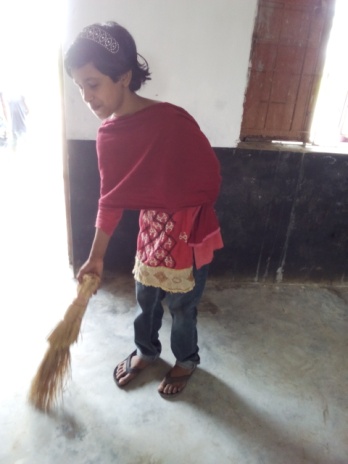 পরিষ্কার-পরিচ্ছন্ন কোন শ্রমের উদাহরণ?
বাড়ির কাজ
নিজেরা পরিষ্কার-পরিচ্ছন্ন থাকার পাশাপাশি আমাদের চারপাশ পরিস্কার-পরিচ্ছন্ন রাখার প্রয়োজনীয়তা ব্যাখ্যা কর।
ধন্যবাদ
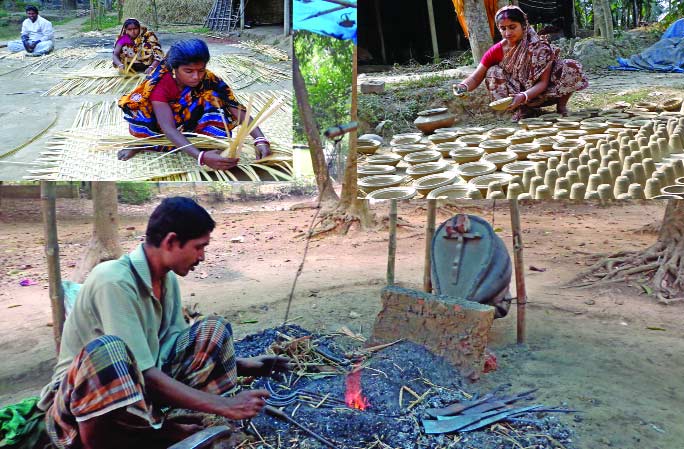